What do you love?
In this area, paste images or write words of things that you love.
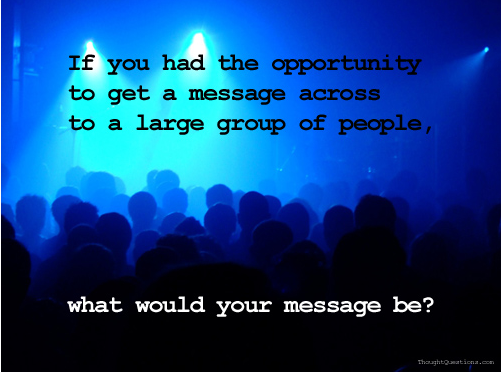 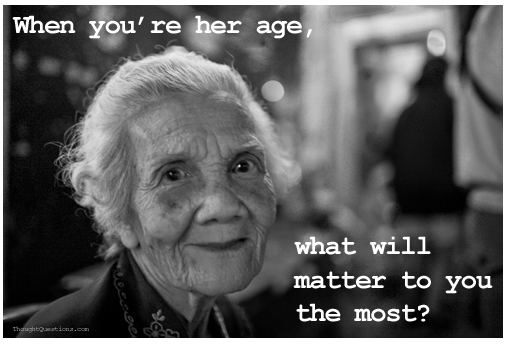 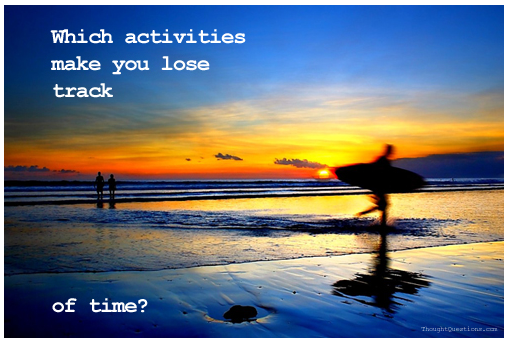 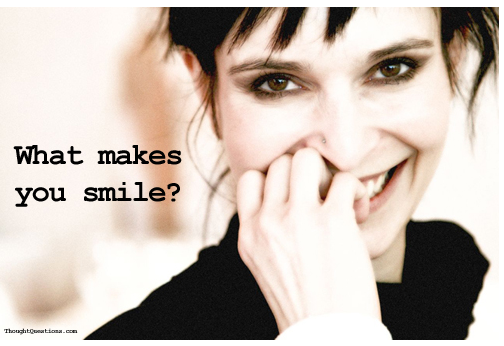 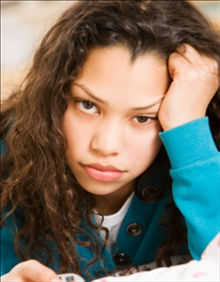 What upsets you?
What do you think is unfair?
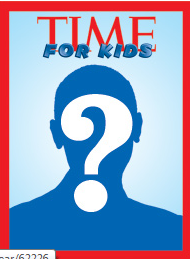 What hot topic issue/article interested you the most? Why?
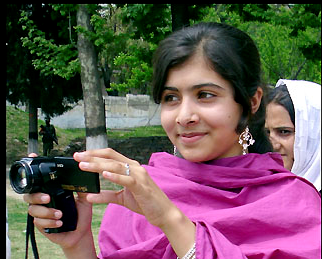 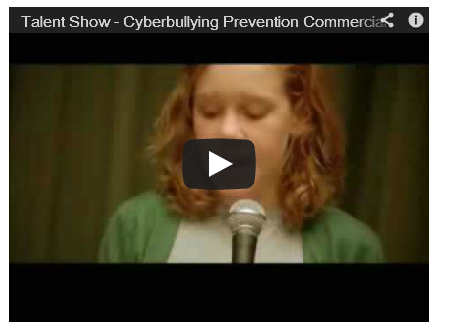 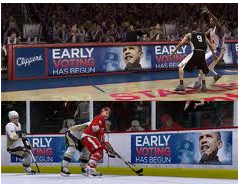 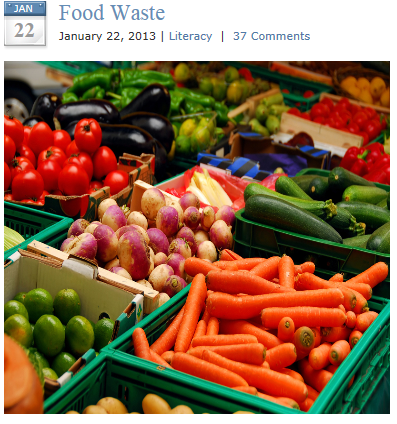 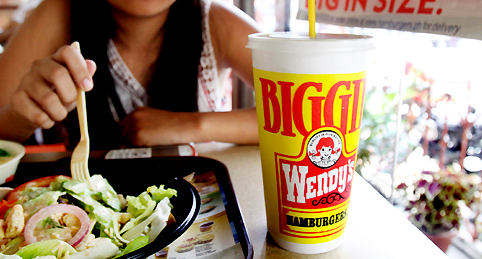 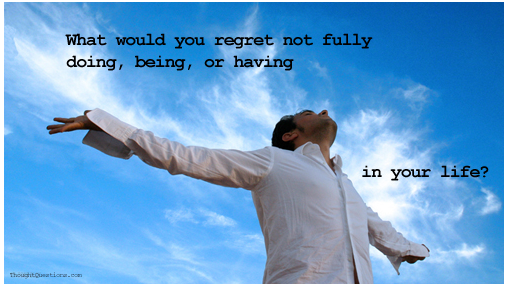 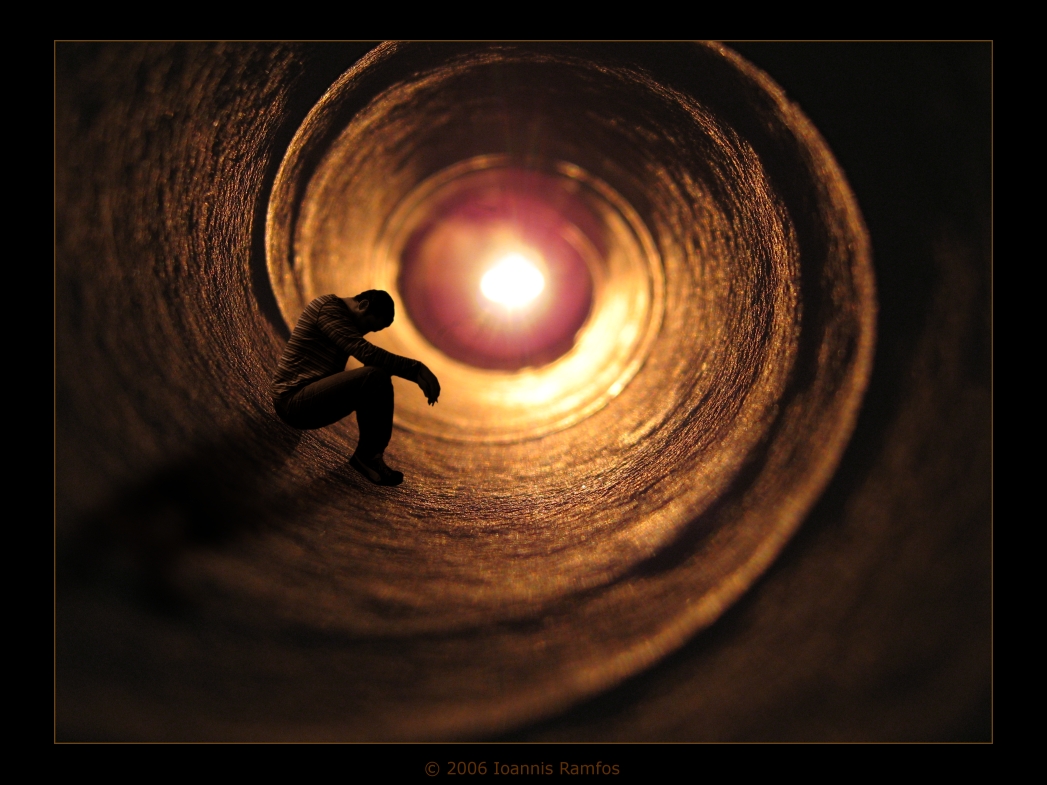 What do you think about often?
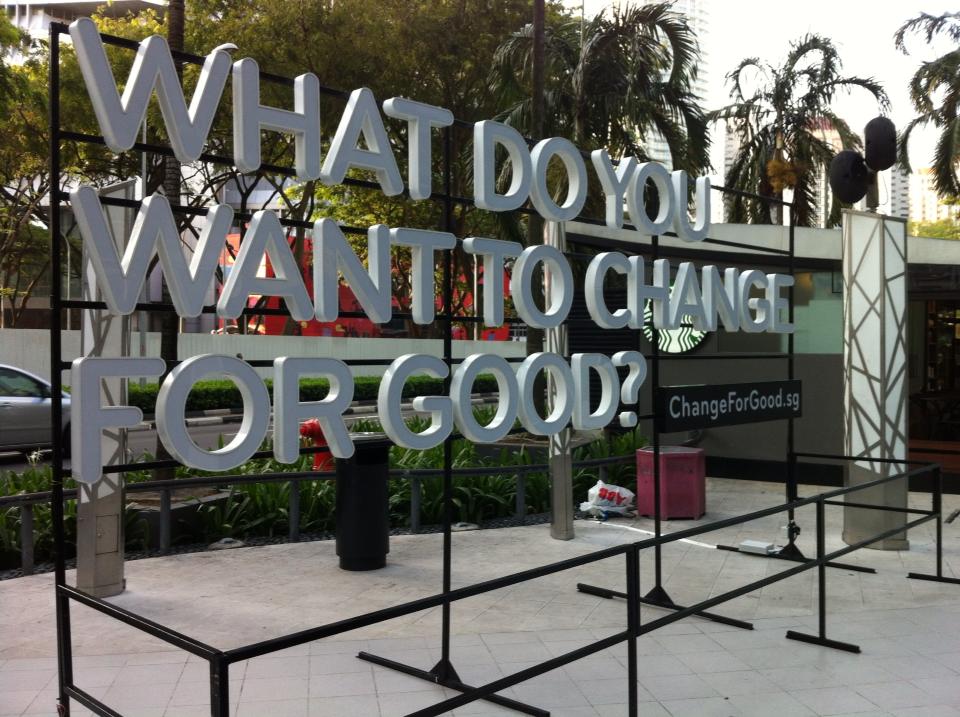